Energiateollisuuden työelämän tulevaisuustyökirja
Verkkoaivoriihen tulokset, vertailua 2015 tuloksiin ja työkirjaosio
Johdanto
ET:n työelämävaliokunta päätti syksyllä 2020, että työmarkkinaskenaario kaipaa päivitystä. Aiemmilla kerroilla hiukan raskaaksi koettuun varsinaiseen skenaariotyöskentelyyn ei kuitenkaan nähty tarvetta, vaan haluttiin päivittää tulevaisuuskuvaa kevyemmällä prosessilla ja ei-niin-perusteellisella otteella. Työskentelyn toteuttajaksi valittiin Fountain Park Oy, joka vastasi prosessista myös edellisellä kerralla 2015-16. Prosessi käynnistyi loppuvuonna verkkoaivoriihellä, johon lähetettiin kutsut laajalla otannalla jäsenyritysten edustajille. Vastauksia ja vastaajia kertyi suunnilleen yhtä paljon kuin aiemmillakin kerroilla ja vastaamisen helppous keräsi osallistuneilta kiitosta. Vastausten perusteella saatiin varsin kattava kokonaiskuva siitä mihin alan työmarkkinat ovat menossa. Vastaukset olivat myös kovin erilaisia kuin viisi vuotta aiemmin -näinpä voidaan todeta, että tulevaisuuskuvan päivitys oli tarpeen näinkin lyhyellä aikavälillä. Tämä johtuu tietysti alan yleisestä kehityksestä ja murrosvauhdin nopeudesta: se kiihtyy vuosi vuodelta. Myös ET:n vähähiilisyystiekartta vanheni vuodessa. Työmarkkinoiden muutokset seuraavat vähän viiveellä perässä. 
Verkkoaivoriihen tulosten valmistuttua päätettiin, että tarvitaan vielä tarkempaa tulevaisuuden kehityskulkujen pureksintaa pienemmällä porukalla. Niinpä koulutustoimikunnasta ja työelämävaliokunnasta valittiin kummastakin 5 henkilöä työryhmään, joka kokoontui keväällä 2021 etätyöpajaan analysoimaan eri muutostrendien vaikutuksia. Tämän työn lopputuloksena syntyi ”tulevaisuustyökirja”, jonka avulla jokainen jäsenyritys voi käydä ennakointidialogia sisäisesti ja/tai omien sidosryhmiensä kanssa. 
Tähän nyt käsissäsi olevaan kokonaisuuteen on yhdistetty verkkoaivoriihen tulokset ja tulevaisuustyökirja. Lopusta löydät yhteenvedon ja johtopäätöksiä näiden molempien osalta sekä taustamateriaalia. 
Lukuiloa!
2
18.1.2022
Prosessikuvaus ja aikajana
Vaihe 1
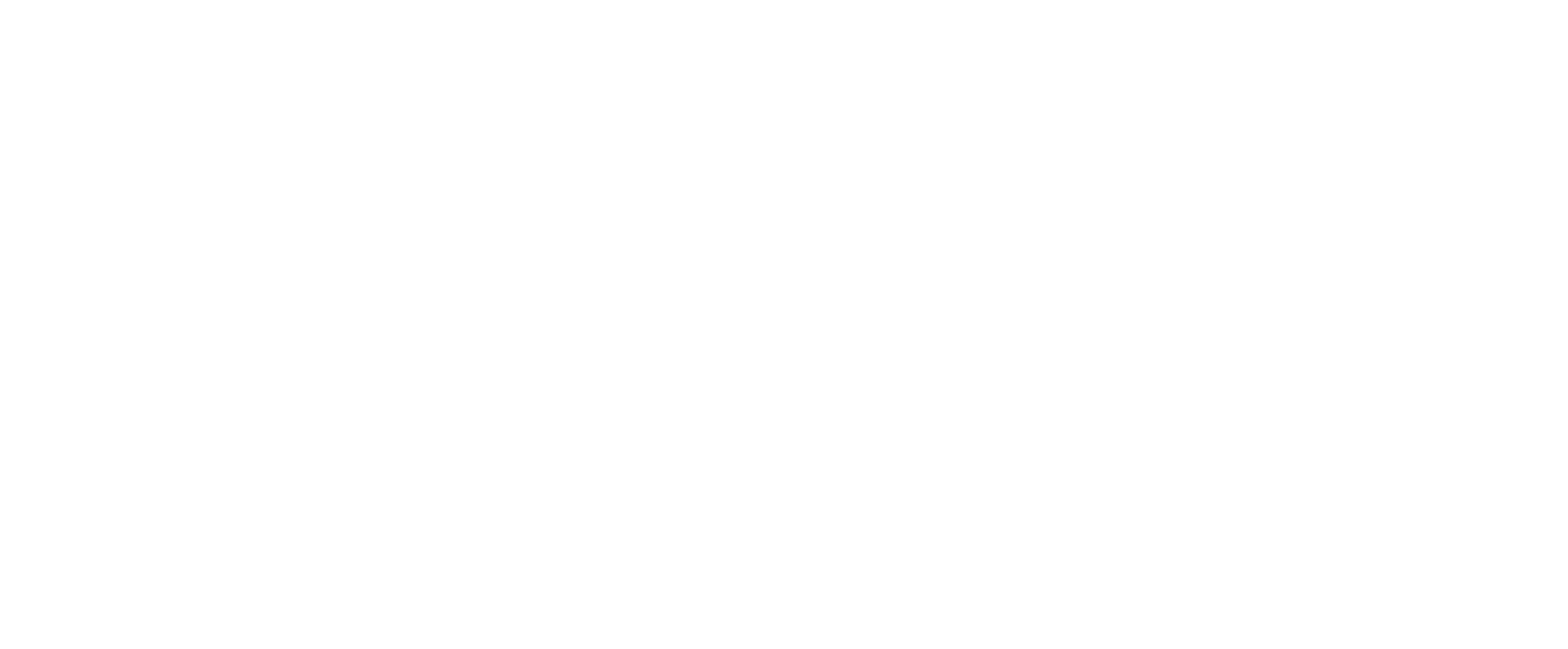 Verkkoaivorii-hen tulokset
Tunnistetaan tulevaisuustyön tarve, tilataan projekti Fountain Parkilta
Toteutetaan verkkoaivoriihi jäsenyrityksille
Lähtötilanne: vuonna 2015 tehty ”Työmarkkinaskenaario 2030 ”
Työelämävlk+koulutustmk jäsenistä valitaan ohjaus-/ työryhmä
Vaihe 2
Työelämän tulevaisuustyökirja
Ohjausryhmän validointi ja kommentointivaihe (ennakkotyöskentely verkossa)
Työryhmän online-työpaja (1/2 pv): Mitä 
kukin kehityskulku
merkitsisi 
toimialalla?
Keskeisten kehityskulkujen poiminta verkkoaivoriihen tuloksista
3
18.1.2022
Prosessikuvaus tiivistettynä
Tulevaisuustyökirja
Verkkoaivoriihi
Työpaja
Tämä kirjanen!
4
18.1.2022
Lähtökohtia –mitä lopputuotos on ja mitä se ei ole
Skenaarioilla mennään syvemmälle ja pidemmälle mutta myös kapeammalta alueelta. Tällä kertaa haluttiin tuoda mukaan laajempi valikoima muutosilmiöitä

Halusimme tarjota materiaalia, joka on suoremmin käytettävissä jäsenyrityksissä –työkirja on tarkoitettu täytettäväksi ja pohdintojen avuksi
5
Tekijä tai esityksen nimi
18.1.2022
Verkkoaivoriihen tulokset
Vastausaktiviteetti
Verkkoaivoriiheen kutsuttiin laajalla otannalla jäsenyritysten edustajia loppuvuodesta 2020
Käyntejä yht. 376
Taustamuuttujansa jättäneitä 222 hlö
Taustamuuttujat eivät pakollisia, joten kaikkien vastaajien taustaa emme tiedä
Vastaajien jakaumat ja taustatiedot esityksen lopussa (sivu 35->)
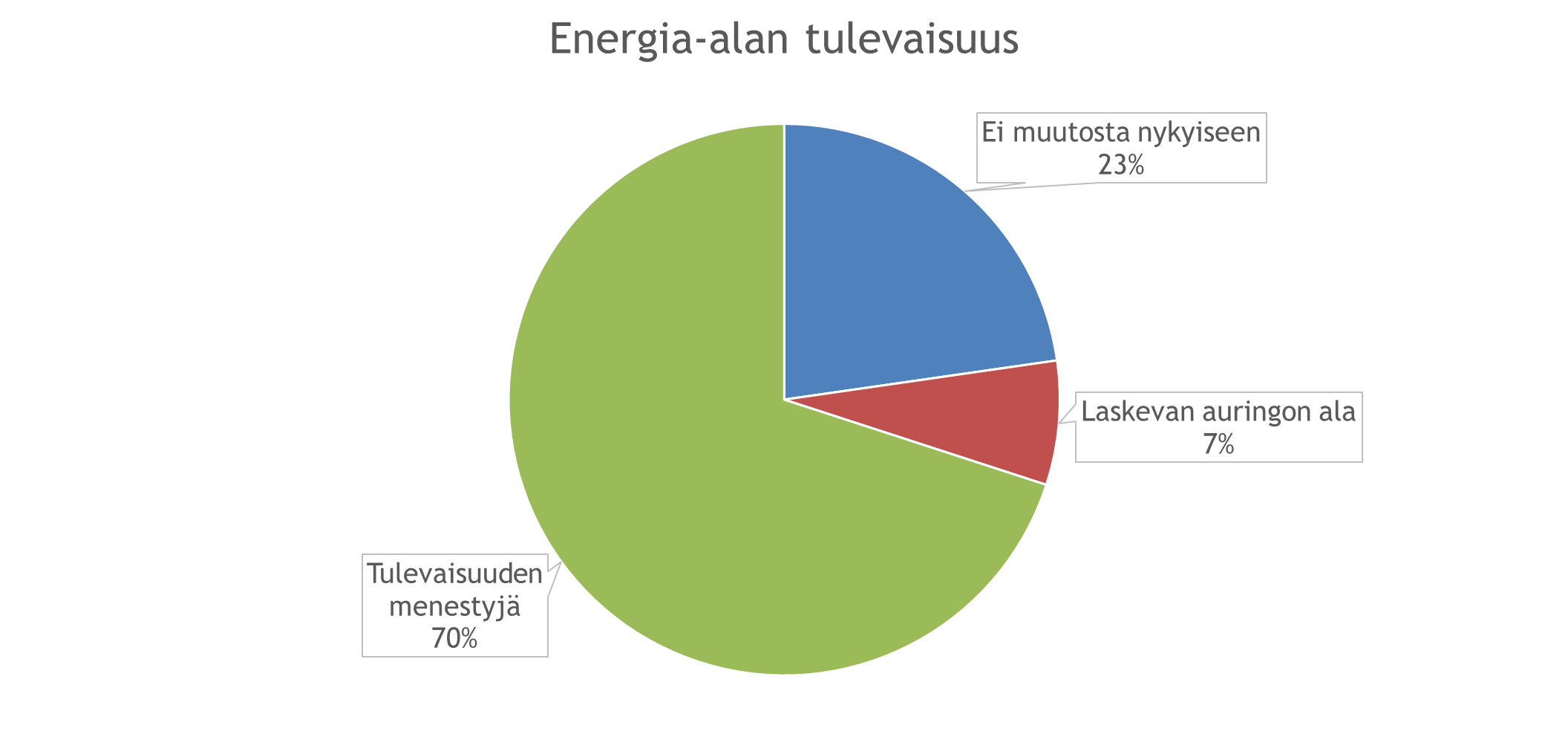 7
18.1.2022
Vastaajien tulevaisuudennäkymät 2015 ja 2020
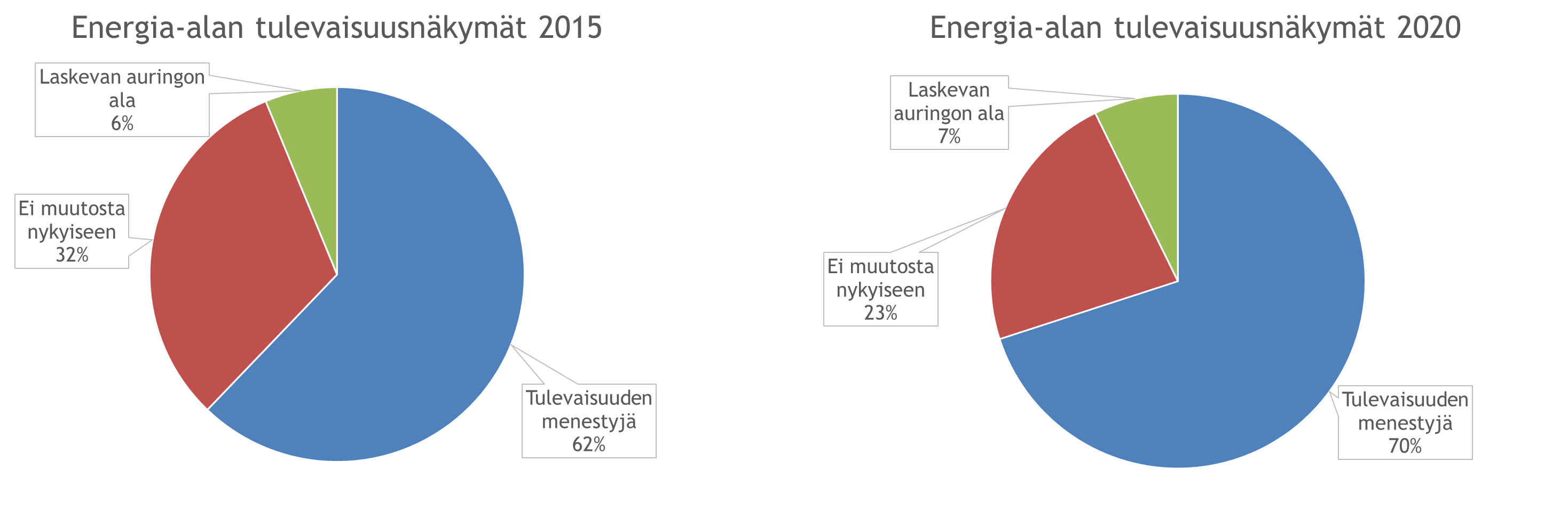 8
18.1.2022
Yhteenveto tärkeimmistä tuloksista
Eniten painottuvat aineistossa:
Energiantuotannon ja –jakelun murros
Digitalisaatio
Ympäristöasiat
Fossiilisesta tuotannosta ja polttamisesta luopuminen
Kaikissa näissä määrä, sävy ja sisältö ovat muuttuneet vuodesta 2015

V. 2015 skenaariot tehtiin käyttäen muutosakseleina
Energiajärjestelmän muutosta ja
Toimialarakennetta

Nyt toimialan rakennemuutokset eivät ole paljoakaan esillä, joten tästä aineistosta työvoimaskenaarioiden akseleiksi nousisivat
Energiajärjestelmän muutos
Digitalisaatio
Näillä molemmilla on merkittäviä vaikutuksia sekä työvoiman määrään että alan osaamistarpeisiin
Tässä prosessissa ei kuitenkaan päädytty tekemään varsinaista skenaariotyötä
9
18.1.2022
Työvoimatarpeeseen vaikuttavat asiat
605 erillistä vastausta
Luokiteltiin teemoihin pääosin käyttäen 2015 teemoittelua vertailun helpottamiseksi
Teemoittelua muokattiin joiltain osin, esim. 2015 ”Uusi energiantuotanto” sisälsi sekä uudet tuotantotavat että hajautetusta energiajärjestelmästä puhuvat vastaukset jotka nyt ovat kahdessa teemassa
10
18.1.2022
Teemojen yleisyys aineistossa
11
18.1.2022
Teemojen tärkeys energia-alalle arvioinnissa ja merkittävimmät muutokset 2015 verrattuna
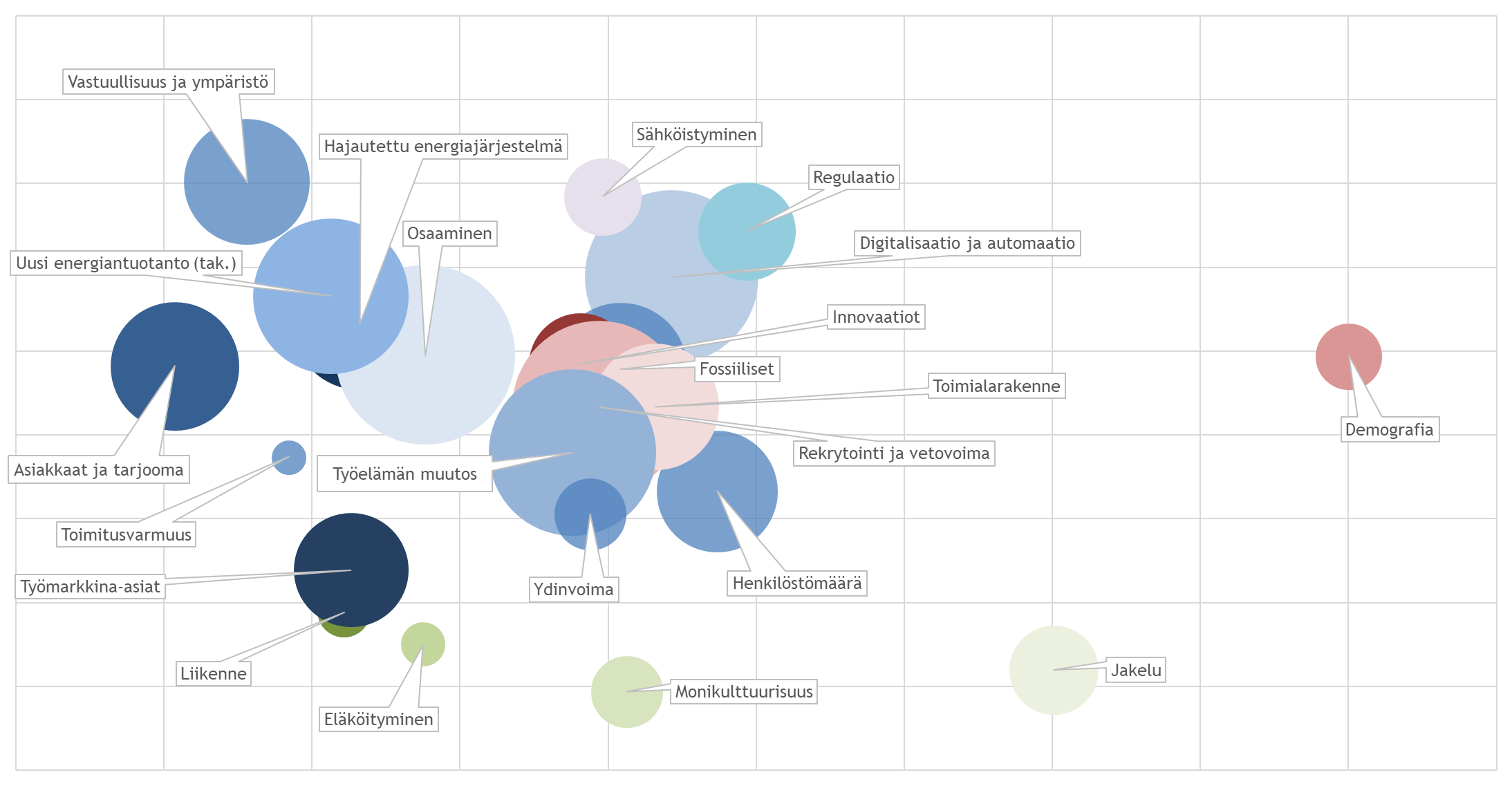 Digitalisaatio on saanut lisää painoarvoa ja lisää yksityiskohtia, kuten automaatio ja tekoäly
Suuri tärkeys
Ympäristöasiat kasvaneet, yksimielisyys kasvanut
Yleinen innovaatiopuhe ei yhtä tärkeää kuin 2015
Alhainen tärkeys
Suuri yksimielisyys (pieni hajonta)
Pieni yksimielisyys (suuri hajonta)
12
18.1.2022
Muutoksia teemojen sisällöissä 2015 vs. 2020
Uudet ja kasvaneet asiat:

Ympäristöasiat ja vastuullisuus
Uusiutuvat ja uudet energian tuotantotavat
Fossiilisten polton loppusuora
Uusi ydinvoima (SMR)
Yhteiskunnan kasvava sähköistyminen
Uudet työnteon tavat, erityisesti etätyön lisääntyminen
Laajempi tarvittava osaamiskirjo tulevaisuudessa
Työmarkkinajärjestöjen roolin muuttuminen, joustavat työmarkkinat
Työelämässä tapahtuva osaamisen kehittäminen
Monikulttuurisemmat työpaikat
Vähentyneet tai kadonneet asiat:

Bioenergian nousu
Eläköitymisboomi
Maakaapelointiboomi
Ilmajohto-osaamisen katoaminen
Oppilaitoskoulutuksen puutteet
Ulkomaisten yhtiöiden tulo Suomeen
”Vanha” ydinvoima (OL 3, Fennovoima)
Ennallaan olevat asiat:

Hajautettu energiajärjestelmä
Kilpailu osaavasta työvoimasta
Toimialan houkuttelevuus
Osaamisen kehittämisen tarve
13
18.1.2022
Merkittävät erot vastaajajoukon mukaan
Johto puhuu muita vastaajia useammin:
Asiakkaista ja tarjoomasta
Yhteiskunnan sähköistymisestä
Työmarkkina-asioista
Muut vastaajat mainitsevat johtoa useammin:
Fossiilisten polttoaineiden lopun
Henkilöstömäärän
Muille vastaajille johtoa tärkeämpiä teemoja:
Henkilöstömäärä
Osaaminen
Uudet energiantuotantomuodot
Johdolle muita vastaajia tärkeämpiä teemoja:
Jakelu
Regulaatio
Muissa teemoissa määrät ja tärkeydet ovat ryhmissä hyvin lähellä toisiaan
Osa eroista on loogisia, henkilöstölle on merkityksellistä henkilöstömäärään ja osaamiseen liittyvät asiat, johdolle taas asiakkaat ja työmarkkina-asiat
Ovatko muut vastaajat kuitenkin tuotannon muutoksessa johtoa paremmin ajan tasalla?
14
Tekijä tai esityksen nimi
18.1.2022
Suurimpien luokkien sisältö vastauksissa
Osaaminen
Uudenlaiset osaamiset
Monipuolisemmat osaamiset
Työssä olevien osaamisen kehittäminen
”IT, digi, some ja humaanipuoli korostuu, perinteinen tekninen työ vähenee.  Työpaikat ovat vain korkeakoulutetuille, suorittava työ ulkoistetaan.”
”Tarvitaan osaamista uusista energia ratkaisuista ja niiden verkkovaikutteista.”
”Yliopistot eivät pysy mukana koulutustarpeissa. Muutos on niin nopea, että perinteinen yliopistokoulutus jää jälkeen. Perinteinen polttotekniikan opetus ja laitos vanhentuu jo ennen professoreiden eläköitymistä. Vastuu osaajien uudelleen kouluttamisesta jää osin yrityksille.”
”Osaamisen kehittämisen merkitys organisaatioissa korostuu kun työvoimaa/osaajia on tarjolla vähän. Organisaatioiden tulee panostaa henkilöstöön sitouttamisnäkökulmasta yhä kokonaisvaltaisemmin.”
”Tekniikan valtava kehitys voi vähentää työntekijöitä konttorissa sekä linja puolella. Mutta myöskin uusi tekniikka tuo uusia asiantuntijoita.”
”Energia-ala tarvitsee softasuunnittelijoita, koodareita. Muuta henkilöstöä on koulutettava ymmärtämään nykyistä laajemmin ja paremmin digitaalisia ratkaisuja, palveluita, työkaluja, järjestelmiä. Digitaalisen automaation kasvaessa perinteisen henkilöstön tarve vähenee.”
”Vaatimustaso työntekijöiden osaamiselle kasvaa samalla kun vanhat suuret väestönosat eläköityvät- tiedonhallinnan digitalisoituminen- Asiantuntijoista kaivataan enemmän monialaisia osaajia”
”Jatkuva osaamisen kehittäminen tulee olemaan tarpeellista, koska muutosvauhti tulee olemaan jatkuvasti entistä kovempi ja tulee uusia tarpeita, jotka vaativat uudelleenkoulutusta.”
16
18.1.2022
Digitalisaatio ja automaatio
Digitalisaatio on ollut aikaisemmissakin skenaarioissa läsnä, mutta sen vauhdin nähdään olevan kiihtymässä
Uusina asioina erityisesti tekoäly ja robotiikan eri variaatiot
Kiinteä suhde uusiin energiajärjestelmiin

”Verkot ovat yhä kärjistetysti sanottuna yhtä "tyhmiä" kuin 20v sitten. Äly ja automaatio on hiipinyt niihin aika hitaasti. Tekniikka on aka valmista siihen, että ne voisivat toimia hyvin autonomisesti ja tuotantoon mukautuen.”
”Tieto- ja tietoliikennetekniikan kehittyminen mahdollistaa monimutkaisten palvelujen kehityksen ja käyttöönoton. Tämä kiihdyttää entisestään sähköjärjestelmän hajasijoittamista.”
”Älykkäät anturit ja ns älypölyn lisääntyvä käyttö, dataa saadaan kerättyä aivan toisella tavalla kuin nyt”
”Älyverkkojen tulo”
”Vähemmän työvoimaa saatavilla, joten pitää hyödyntää tekoälyä ja koneoppimista nykyistä enemmän.”
”Myyntiyhtiöiden toiminnot muutttuvat yhä enemmän robotisoituviksi.  Tuote on niin bulkkituote, ettei siihen voida kovin paljoa älykästä  myyntityötä käyttää jatkossa - katteet ja marginaalit tippuvat entisestäänkin alemmalle tasolle.  Tietotekninen osaaminen on ainoa, jolla pienikin yhtiö voi pärjätä”
”Sähköverkkoon tulee älyä ja elektroniikkaa: Asentajien pitää paitsi osata tehdä käsillä ja viihtyä ulkona myös osata hallita verkon automaatiota sekä teknisiä apuvälineitä (Dronet, lisätty todellisuus).”
”Automaation ja robotiikan avulla voidaan korvata fyysisesti raskasta tai tylsistyttävää toistotyötä. Tämä esuuntaa resurssitarpeet tehokkaammin uusille alueille kuten digitalisaatioon ja auttaa  hyödyntämään vähenevän,  työikäisen väestön tehokkaammin”
17
18.1.2022
Rekrytointi ja vetovoima
Energia-alan murros nähdään asiana joka voisi myös kasvattaa vetovoimaa
Myös rekrytoitavien toiveet, tavoitteet ja vaatimukset muuttuvat
Kilpailua ei käydä ainoastaan alojen välillä vaan myös alan sisällä

”energia-alan murros lisää toimialan kiinnostavuutta myös muiden kuin sähköntuotannon ammattilaisten keskuudessa”
”Naisten osuuden kasvattaminen etenkin työntekijöissä, eli sähkömiehissä, voimalaitosasentajissa, kaukolämpöasentajissa on selkeä alan haaste. Ilman monimuotoisuutta menetämme paljon potentiaalia tällä puolella.”
”Nuorten kiinnostuksen kasvu. Nuorten kiinnostuksen kasvu energia-asioita kohtaan (energia --> ilmastonmuutos) ja tätä kautta alalle kouluttautuneiden lisääntyminen.”
”Avoimet ympäristöt lisääntyvät ja perinteiset energiayhtiöt jäävät kehityksessä jalkoihin. Rekrytointivaikeuksia kohtaavat ne jotka eivät jousta ihmisten tarpeissa.”
”Alan maine - jos ei onnistuta ilmastonmuutoksen hillinnässä ja vähähiilisiin siirtymisessä, ei ala houkuta”
”Uusi työkulttuuri. Nuoret työntekijät haluavat joustavuutta työtapoihin ja johtamiseen. Energia-ala maailman pelastajana ja siellä työskentelevät sankareita –mentaliteetti”
”Vaikea saada työntekijöitä fyysisiin töihin.”
”Uudet alan osaajat ja alan houkuttelevuus: uusia dynaamisemman työympäristön tarjoavia yrityksiä kehittyy osittain hyvin perinteiselle toimialalle. Miten säilyttää houkuttelevuus työpaikkana?”
”He vaativat hyvää johtamista ja heille pitää pystyä järjestämään mielekkäitä urapolkuja.  En usko suuren osan nykyisistä pienehköistä kuntien omistamista alan yrityksistä pystyvän tähän. Meille tulee suuria haasteita kehittää yhtiöitä niin, että nämä uudet sukupolvet kokevat nämä kiinnostaviksi.”
18
18.1.2022
Työelämän muutos
Paikkariippumaton työ oli mukana jo 2015, mutta tämä vuosi on luonnollisesti antanut sille nostetta
Johtamisen muutosta edellyttäviä tekijöitä ovat odotusten muuttumisen lisäksi osaamistarpeiden laajeneminen ja henkilöstöprofiilin muutos asiantuntijavoittoisempaan suuntaan

”Johtaminen. Organisaatioiden on muututtava nykyisistä hierarkisista verkkomaisiksi. Ylhäältä alas johtaminen ei vain yksinkertaisesti toimi mutkistuvassa toimintaympäristössä. Toimitusjohtajat eivät voi hallita lähellekään sitä kaikkea, jota he tänä päivänä vielä yrittävät hallita.”
”Johtamisen haasteen tuo se että entisät enemmän johdetaan asiantuntija organisaatiota.”
”Johtamisen muutos - viimeistään nyt vanha patriarkkajärjestelmä romukoppaan. Johtajuutta kehitettävä niin, että alaiset haluavat kehittyä.”
”Nykyajan osaajat eivät koe energiayhtiöissä (niin suurissa kuin pienissä) vallitsevia johtamis-, organisoitumis-, työntekokäytäntöjä mitenkään mielekkäiksi. Tässä on tapahduttava erittäin nopea muutos, jotta vaadittava transitio energiajärjestelmälle on mahdollinen.”
”Tulevaisuuden työtavat -ajasta ja paikasta entistä riippumattomampi työ ainakin asiantuntijatasolla.”
”Esimiestyö (niin etänä kuin konttorillakin) kaipaa kehitystä. Insinöörimäisiin esimiehiin pitäisi jotenkin saada valettua välittäjän esimiestyön perusteet ja ymmärrys siitä, mikä merkitys hyvällä työilmapiirillä ja luottamuksella on. Mikromanageeraus pitäisi jo pikku hiljaa jättää kaapin perukoille pölyttymään.”
19
18.1.2022
Uusi energiantuotanto + Hajautettu energiajärjestelmä
Mukana 2015, mutta sisältö muuttunut jonkin verran
Kokonaan uusia teknologioita tullut tietoisuuteen, kuten vety, Power-to-X ja uusiutuvat ylipäätänsä

”Siirtyminen perinteisestä yksisuuntaisesta energianjakelusta muuttuu kaksisuuntaisemmaksi. Kuluttajista ja yrityksistä tulee energiantuottajia, eikä pelkästään energian kuluttajia.”
”Uusia toimialoja syntyy jatkuvasti ja osa niistä on perinteisiä kiinnostavampia, kaasu, aurinko, vety jne.”
”Sirpaloituva tuotantoketju. Yhtiö ei tarvitse enää omia toimitiloja - postilokero - sähköinen riittää. Energia tuotetaan valtamerien vuoksi-luode-energialla ja vesi & aurinko & tuulienergialla.  Akkujen koko minimoituu ja käytettävyys/teho kasvavat äärettömyyksiin.”
”Pienvoimaloiden tulo markkinoille Kuluttajien omatuotanto ohjaa työvoimatarpeet muualle.”
”Isojen energiajärjestelmien uhkana paisuvat kiinteät kustannukset, jonka takia alueelliset energiaratkaisut menossa ohi?”
”Ovatko isot tuotantoyksiköt mennyttä maailmaa? Näyttäisi siltä, että energiaa tuotetaan yhä enemmän "paikallisesti", vrt. tuulivoima, erilaiset maalämpöratkaisut, aurinkosähköyksiköt mökkiratkaisuista ns. voimalaitostyyppisiin, turpeen alasajo...”
”Radikaalein muutos tulee olemaan uusien energialiiketoimintojen syntyminen energiayhteisöjen kautta. Näiden kautta muodostuu uudenlainen palvelukokonaisuus, jossa tulee olemaan myös uusia toimijoita.”
”Maa- ja geolämmön kehittyminen: osana kaukolämpöjärjestelmää vai hajautettuna”
”Energiainnovaatiot: PtX, sektori-integraatio, uudet lämmönlähteet kaukolämmössä, hajautettu (tuulivoima) tuotanto- vaativat uudenlaista osaamista- vaativat yläason konseptiajattelua- vaativat kykyä osallistua ja vaikuttaa myös yhteiskunnalliseen keskusteluun”
20
18.1.2022
Asiakkaat ja tarjooma
Toimialan tarjooman palvelullistuminen

”Verkkoyhtiöt muuttunevat enemmän palveluyhtiöiksi. Joku disruptiivinen innovaatio sekoittaa myyntiyhtiöiden toiminnan ja vie merkittävän markkinaosuuden. Vesi ja lämpöyhtiöt yhdistyvät.”
”myydään kokonaispalveluita, ei yksittäisiä tuotteita.”
”Kuluttajien roolien muutos. Kuluttajien omatoimisuus (omat paneelit, omatuotanto, omatoimisuus esim. sähkösopimusten teossa ja valinnoissa )”
”Ratkaisuliiketoiminta. Ratkaisuliiketoiminnan lisääntyminen. Asiakkaalle on tarjottava "kaikkea", mitä hän haluaa. Ainakin Helenissä ollaan menossa vahvasti tähän suuntaan.”
”energiainnovaatiot. Nykyiset jaot myyjä ja verkko hämärtyvät. Syntyy energiayhteisöjä ja asakkaat maksavat olosuhteesta ja palvelusta”
21
18.1.2022
Ympäristö ja vastuullisuus
Energia-ala näyttäisi olevan täysillä mukana ilmastonmuutoksen torjumisessa

”Hiilineutraalius ja päästöttömyystavoitteet vaativat organisaatiolta suuria panostuksia päästökäden- ja jalanjälkien eteen. Vanhojen toimintatapojen tulee uusien vaatimuksien edessä taipua uudistumiseen ja tehokkuuteen.”
”Tulevaisuudessa radikaalisti skaalautuvien ratkaisujen merkitys korostuu. Energiajärjestelmän muutoksella on kiire globaalisti, ei paikallisesti. Tämä tarkoittaa sitä, että uusia merkittäviä innovaatioita on pystyttävä levitätmään hyvin nopeasti kaikkialle missä niistä on hyötyä.”
”Ympäristökysymykset lisäävät kiinnostusta energia-alalle, koska se nähdään hiilidioksidivapaan maailman kehittymisessä tärkeänä tekijänä.”
”Ilmaston lämpeneminen, haittaverot, fossiilisten polttoaineiden käytön radikaali väheneminen ja ihmisten ympäristötietoisuuden lisääntyminen”
22
Tekijä tai esityksen nimi
18.1.2022
TULEVAISUUSTYÖKIRJA
Mistä nämä muutosilmiöt tulevat?
Tämä työkirja on tulos Energiateollisuuden jäsenyritysten asiantuntijoiden kanssa tehdystä ennakointiprosessista keväällä 2021. Prosessissa lähdettiin liikkeelle vuonna 2015 tehdyistä Energiateollisuuden työvoimaskenaarioista, jotka oli tehty Fountain Park Oy:n ja Energiateollisuuden yhteistyönä. Myös niiden tekemisessä käytettiin yhteiskehittämistä liiton jäsenten kanssa. Prosessissa oli seuraavat vaiheet:
Kaikille Energiateollisuuden jäsenyrityksille lähetetty ennakointidialogi, jossa osallistujat pääsivät pohtimaan alalla tapahtuvia muutoksia, arvioimaan toisten osallistujien esittämien muutosten vaikutusta alaan sekä myös perustelemaan valintansa. Osallistujia saatiin yli 200. (=verkkoaivoriihi, jonka tulokset edellä)
Usein mainituista ja merkittävän potentiaalisen vaikutuksen asioiksi arvioiduista muutoksista valittiin 12 muutostrendiä jatkokehittelyyn:
Energia-alan palvelullistuminen
Myynnin ja asiakaspalvelun automatisoituminen
Data, älyverkot, tekoäly
Polttoon perustuvan tuotannon alasajo 
Hajautettu energiantuotanto (kiinteistötaso ja paikalliset energiayhteisöt ja pientuotanto)
Lisääntyvä ja muuttuva sääntely
Alan perusosaamisten koulutuksen tarve ja toteutus
Uudet osaamistarpeet (erityisesti matemaattinen ja tietotekninen osaaminen ja käyttäytymis- ja ihmistieteet)
Etätyö yleistyy
Kaiken (mahdollisen) sähköistyminen (erityisesti liikenne ja lämmitys)
Energian varastoiminen
Kulutusjouston merkityksen kasvu
Näitä arvioitiin työpajaan osallistuvien asiantuntijoiden toimesta kahdella kriteerillä: Todennäköisyys ja vaikutus toteutuessaan.
Muutostrendit asetettiin järjestykseen arvioidun vaikutuksen ja todennäköisyyden mukaan, ja tässä esitellyt 8 merkittävintä (suuri todennäköisyys ja vaikutus) otettiin käsittelyyn työpajassa.
24
18.1.2022
Miten saat näistä eniten irti?
Varaa aikaa pohdinnalle – tavalla tai toisella
Kiireessä on helpompi kierrättää vanhoja ajatuksia kuin keksiä uusia. Jos pidemmät pohdinnat tai työpajat eivät ole syystä tai toisesta mahdollisia, paloittele asia. Kuusi muutosilmiötä on joka tapauksessa paljon kerralla käsiteltäväksi, ajatukset eivät ole ensimmäisessä vielä välttämättä heränneet ja viimeisessä purkki saattaa olla aika tyhjä. Käykää vaikka yksi muutos läpi viikossa viikkopalaverissa tai kahvitunnilla! Lopussa kannattaa vielä tehdä havaintojen ja ehdotusten ristiintarkastelu, koska nämä muutokset eivät tapahdu erillisinä tyhjiössä.
Huolehdi kognitiivisesta diversiteetistä
Jos etukäteen tuntuu siltä, että tiedät jo valmiiksi mitä kukin osallistuja aikoo sanoa, kannattaa harkita uusien kasvojen tuomista mukaan. Eri ikäisiä, eri puolilta organisaatiota, eri tehtävistä ja tasoilta, ja miksei vaikka organisaation ulkopuoleltakin? Asiakkaat, omistajat ja muut sidosryhmät pohtivat näitä samoja asioita ja tuovat lisää näkökulmia.
Tehkää muistiinpanoja
Parhaita keskusteluita ja ideoita ei välttämättä pysty palauttamaan mieleen myöhemmin vaikka heti tilanteen jälkeen siltä tuntuukin. Voitte tulostaa kunkin muutosidean A2-kokoon ja tehdä siihen muistiinpanoja, tai muokata siitä interaktiivisen pohjan Miroon, Howspaceen tai vastaavaan verkkoalustaan. Sisältö on muotoa tärkeämpää.
Täydennä ja haasta
Työkirjassa valmiina olevat asiat ovat tiivistettyjä asiantuntijanäkemyksiä tulevaisuudesta. Ne eivät ole koko totuus, tai välttämättä totta lainkaan, vaan todennäköisyyspohjainen kuva tulevista muutoksista koko energia-alan näkökulmasta.  Suosittelemme pitämään kiinni muutosilmiöiden otsikoista jotta keskustelulla on jokin kiintopiste, mutta muita asioita voi vapaasti haastaa ja täydentää ennen kuin ryhdytte pohtimaan muutosilmiön merkitystä oman organisaationne toiminnalle. 
Mieti riittääkö yksi kierros yhdellä ryhmällä
Prosessista saa vielä enemmän irti tekemällä useampia kierroksia ja tuomalla näin eri sidosryhmien johtopäätöksiä ja näkökulmia näkyviksi muille. Kaikkien kanssa ei tarvitse käydä kaikkia muutosilmiöitä läpi, vaan voitte keskittyä kunkin sidosryhmän kannalta kiinnostavimpiin.
25
Tekijä tai esityksen nimi
18.1.2022
26
Tekijä tai esityksen nimi
18.1.2022
27
Tekijä tai esityksen nimi
18.1.2022
28
Tekijä tai esityksen nimi
18.1.2022
29
Tekijä tai esityksen nimi
18.1.2022
30
Tekijä tai esityksen nimi
18.1.2022
31
Tekijä tai esityksen nimi
18.1.2022
Yhteenveto/ johtopäätökset 1/2
Kuten prosessiin lähtiessä ennustimme, verrattuna vuoden 2015 tuloksiin merkittäviä muutoksia on tapahtunut jo viidessä vuodessa 
Vastaajajoukko oli koostumukseltaan lähes sama kuin edellisen verkkoaivoriihen 
Osaamiseen liittyvät teemat keräsivät eniten kommentteja vastaajilta
Ympäristöasioiden merkitys on kasvanut ja yksimielisyys tässä asiassa lisääntynyt sitten vuoden 2015
Digitalisaatiota koskevien kommenttien määrä on myös kasvanut, nyt rinnalla myös mm. tekoäly 
Merkitystään kasvattaneita asioita myös: vastuullisuus, yhteiskunnan kasvava sähköistyminen, pienydinvoima (SMR), työelämän joustot, osaamistarpeiden monipuolistuminen ja osaamisen kehittäminen
Vähenneet tai kokonaan vastauksista hävinneet teemat: eläköityminen, maakaapelointi, oppilaitoskoulutuksen puutteet 
Ennallaan pysyneet teemat: kilpailu osaavasta työvoimasta, toimialan houkuttelevuus
32
18.1.2022
Yhteenveto/johtopäätökset 2/2
Vastaajat näkevät, että alalla tarvitaan uudenlaista ja monipuolista osaamista samalla kun vaatimustaso (osaamiselle) kasvaa jatkuvasti
Lisäksi työelämässä jo olevien osaamista täytyy päivittää. Muutos on niin nopeaa, että mikään koulutus ei pysy vauhdissa mukana, vaan yritysten on koulutettava henkilöstönsä itse (myös rekrytoitavat). 
Digitalisaation vauhti alalla kiihtyy, nyt tässä teemassa mukana viime kertaa enemmän tekoäly ja robotiikka. 
Myös asentajien työ muuttuu (sähkö)verkon automaation ja älyn lisääntymisen myötä. 
Alan vetovoimassa nähdään kasvupotentiaalia energiamurroksen myötä. Lisäksi yhtiöiden on huomioitava entistä paremmin, että rekrytoitavien toiveet ja vaatimukset työnantajia kohtaan ovat muuttuneet: miten energiayhtiöt vastaavat tähän? 
Rekrytointivaikeuksia on odotettavissa jatkossakin, jollei siirrytä dynaamisempaan toimintakulttuuriin ja toisaalta jos lupauksia ilmastonmuutoksen ratkaisemisesta ei lunastettaisikaan.  
Trendi energiayhtiöiden asiantuntijavaltaistumisessa näyttää jatkuvan edelleen. Tämä vaatii työnantajilta johtamistavan muutosta (pois hierarkkisesta mallista) sekä joustoja että luottamusta työntekijöihin. 
Alan palvelullistumiskehitys ja siirtymä kohti uusiutuvia jatkuu vahvana myös näiden tulosten valossa ja ala on entistäkin yhtenäisemmässä rintamassa torjumassa ilmastonmuutosta. Tästä täytyy myös muistaa viestiä laajasti ulospäin!
Entistä useampi vastaaja on sitä mieltä, että energia-ala on tulevaisuuden menestyjä –tätä mieltä olevien osuus on noussut 8 %-yksikköä viidessä vuodessa (62->70%).
33
18.1.2022
Tausta-/lisämateriaalit
Vastaajien muut taustatiedot
51% sähkö- tai CHP-yhtiöistä
37% vastaajista johdosta
61% ollut alalla yli 10 vuotta
Taustat erittäin hyvin vertailukelpoisia 2015 vastaajien kanssa toistettujen kysymysten osalta.
35
18.1.2022
Vastaajien taustojen vertailu 2015 ja 2020
Vastaajien toimenkuvajakauma 2015 ja 2020
37
18.1.2022
Vastaajien toimialajakauma 2015 ja 2020
38
18.1.2022
Osallistumisen vertailua
Dialogialustasta käytössä uudempi versio, joten kaikki luvut eivät suoraan vertailukelpoisia
Taustamuuttujansa jättäneitä käyntejä enemmän 2015 (370 vs. 222) 
Avoimia vastauksia enemmän 2020 (605 vs. 588)
Käytettyä osallistumisaikaa ei mitattu 2020
39
18.1.2022
Lisätietoja: Maiju KorhonenAsiantuntija, työelämämaiju.korhonen@energia.fi